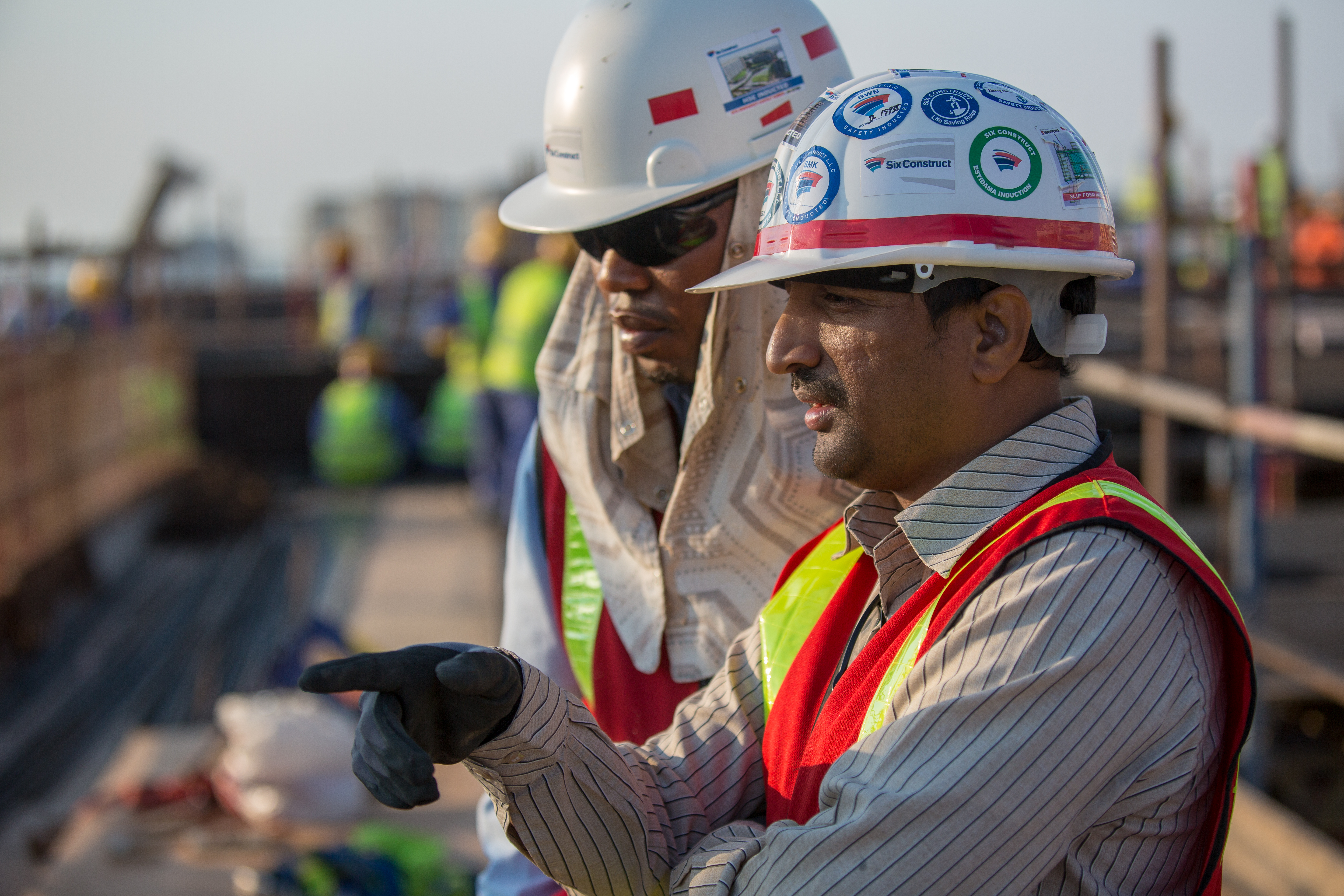 SUBCONTRACTOR ENGAGEMENT
GLOBAL SAFETY TIME OUT 2022
WORKSHOP MOTIVATIE
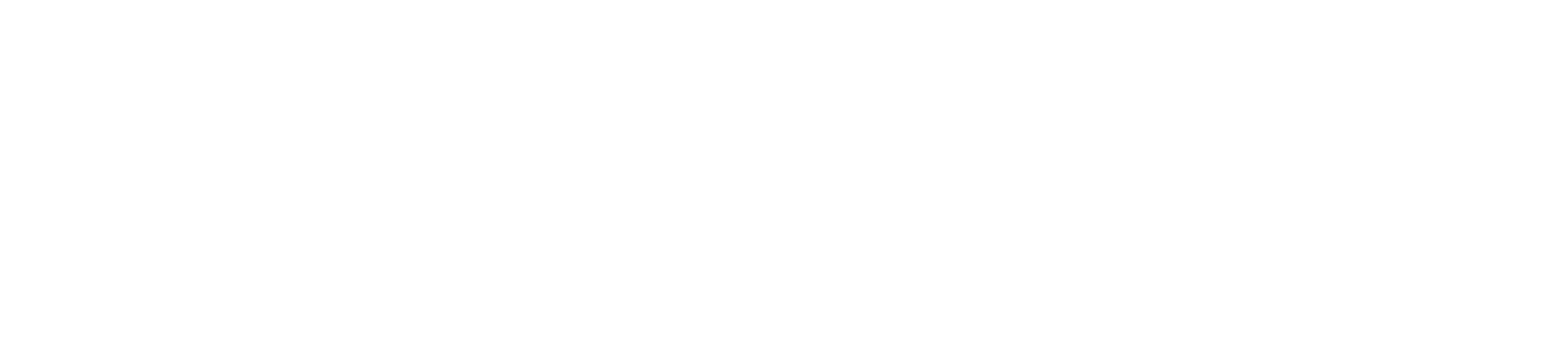 SYSTEMEN
3UITDAGINGEN
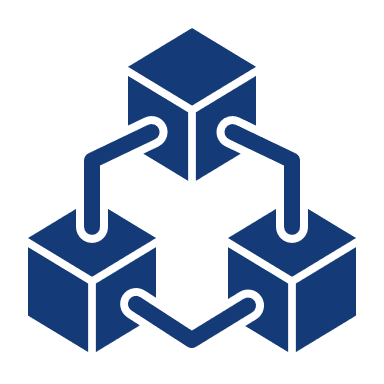 KLIMAAT
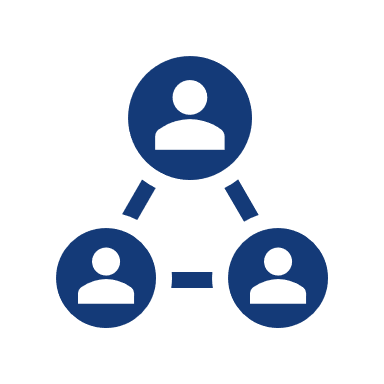 MOTIVATIE
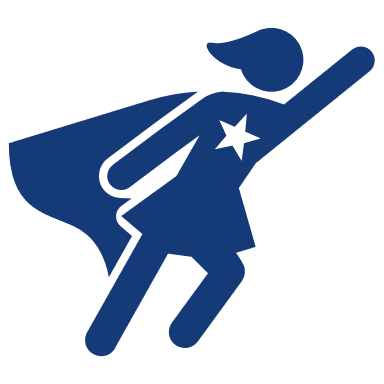 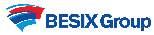 SYSTEMEN
3UITDAGINGEN
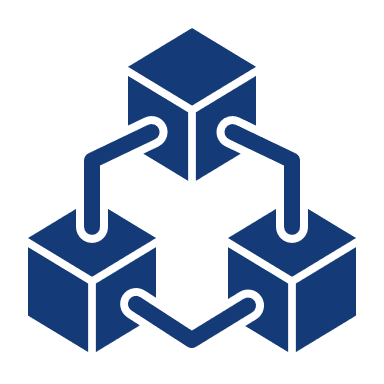 KLIMAAT
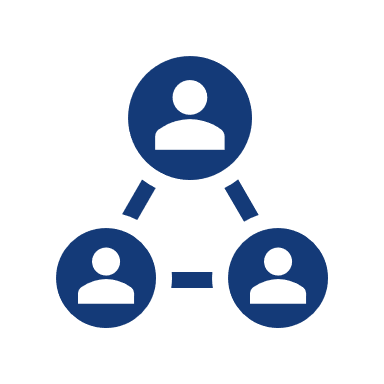 MOTIVATIE
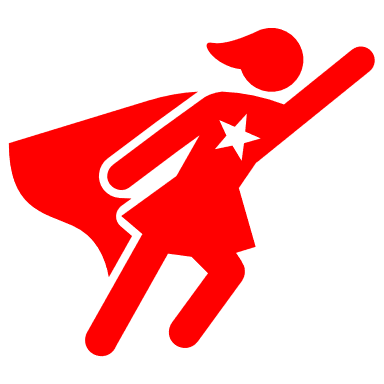 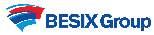 MOTIVATIE
MOTIVATIE
EXTRINSIEK
INTRINSIEK
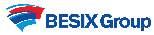 MOTIVATIE
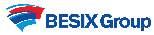 MOTIVATIE
Vrijheid geven
Grenzen stellen
Mensen verantwoordelijk houden
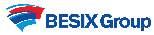 MOTIVATIE
Leren
Coaching
Verhogen van capaciteiten
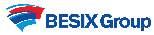 MOTIVATIE
Het grotere plaatje
Aansluiting
Zorg
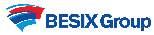 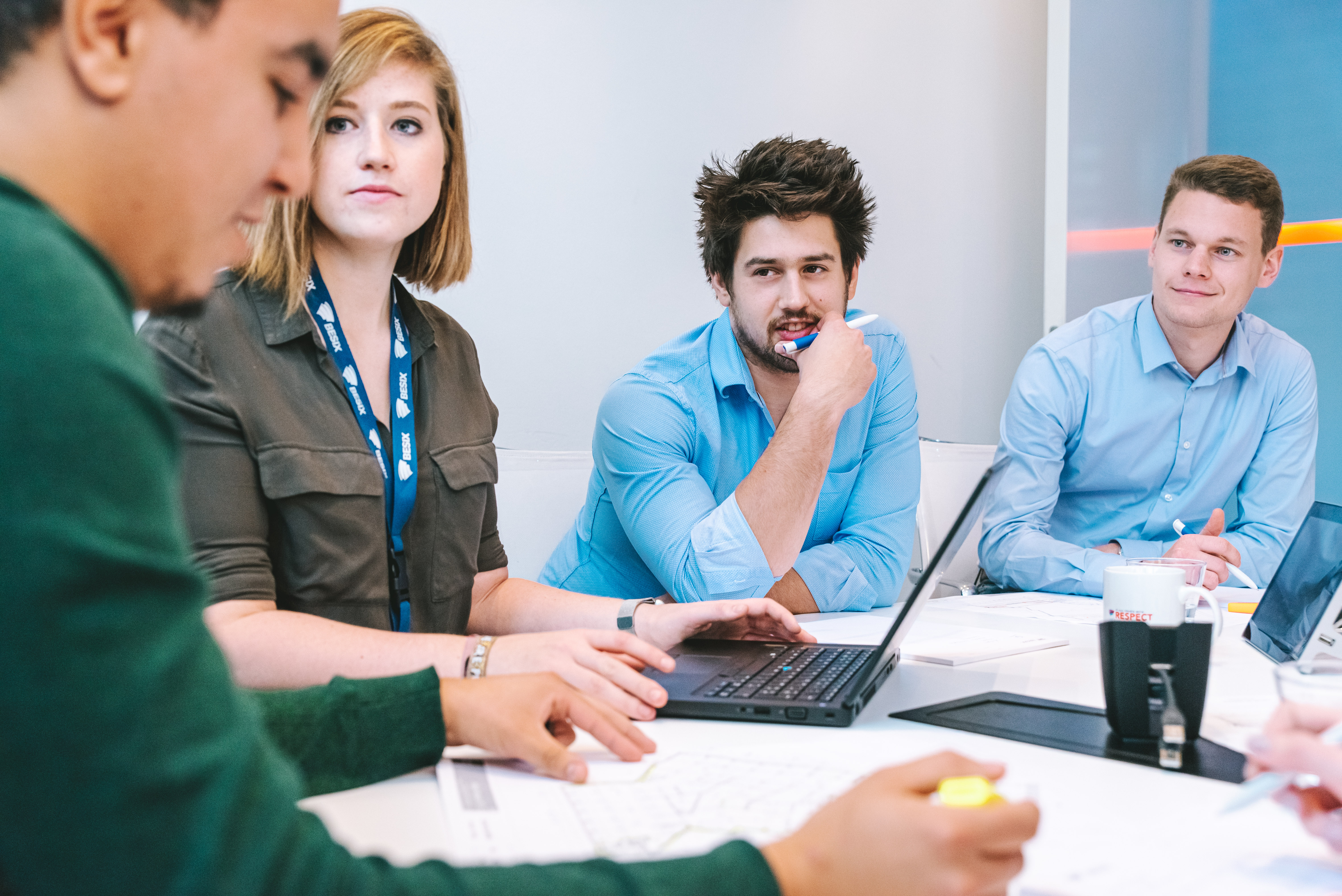 TIJD VOOR
vragen, discussie, ideeën
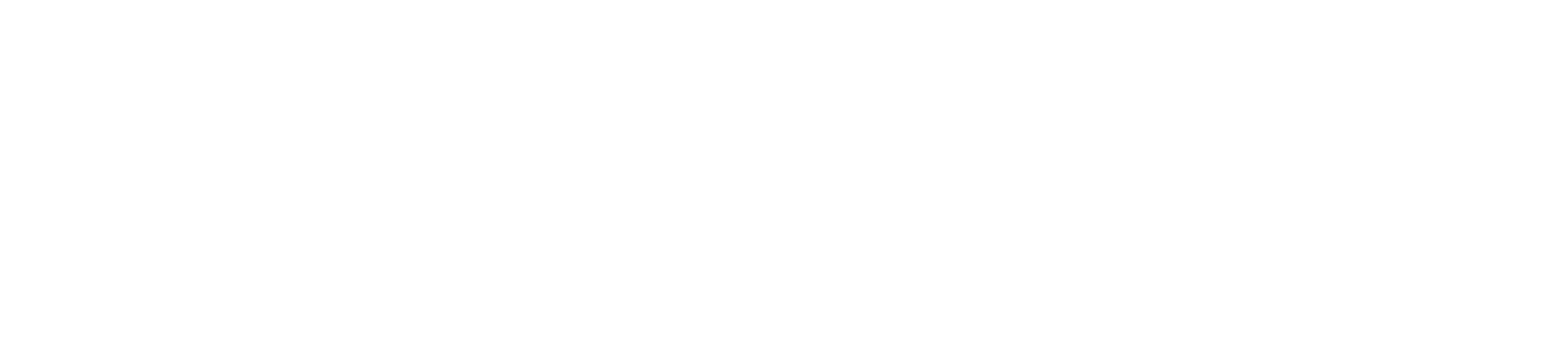